“Propuesta de Modelo para el Uso Eficiente de los Excedentes de Corto Plazo de la Seguridad Social Militar”
Viviana Karen Armas Molina
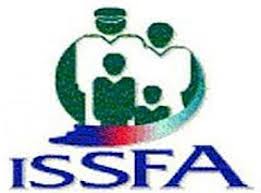 CÁPITULO I: Marco Teórico y Conceptual
La Seguridad Social
contingencias
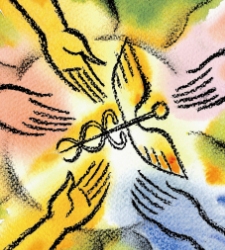 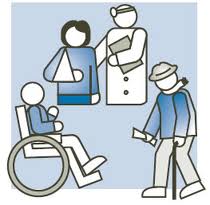 ofrece protección
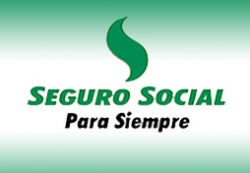 Prestaciones y servicios
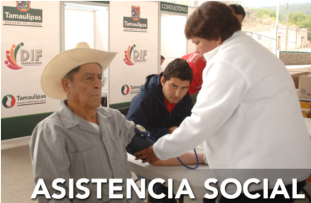 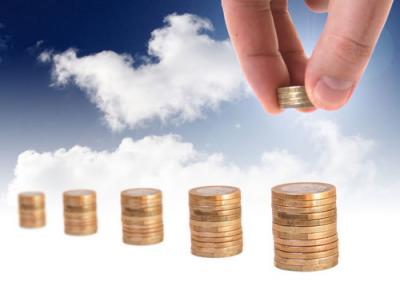 regímenes de protección
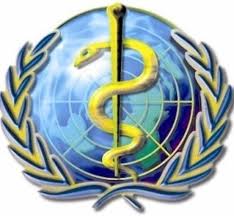 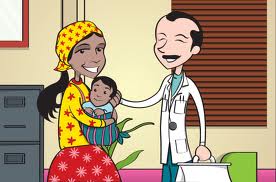 Art. 2.
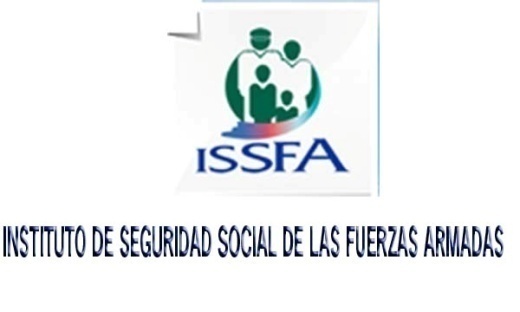 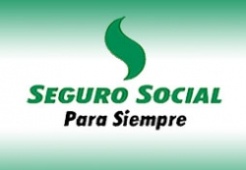 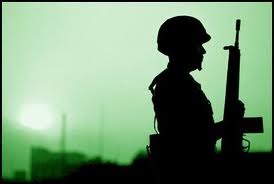 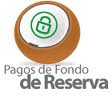 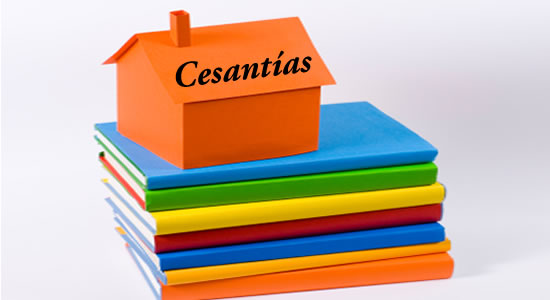 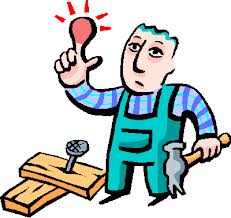 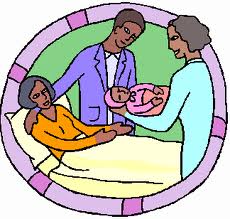 Modelos de Gestión de Tesorería:
Modelo de Baumol:
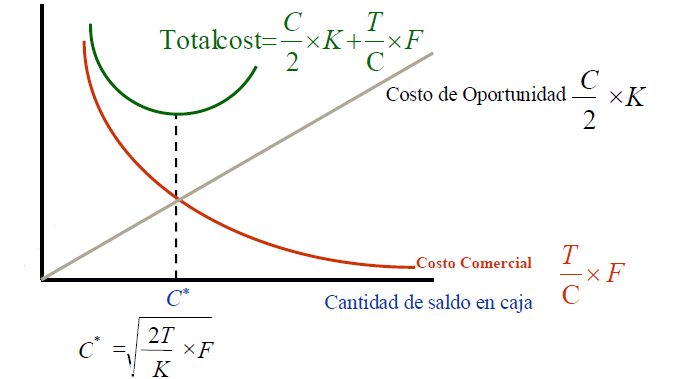 C= Saldo Inicial de Efectivo
T= Monto Total de efectivo
K= Tasa de Interés de los instrumentos financieros negociables que mide el costo de oportunidad de mantener efectivo.
F= Costo fijo
La cantidad óptima de efectivo es dada cuando el costo de oportunidad es igual al costo comercial.
Costo de Oportunidad (CO) = Costo Comercial (CC)
El modelo define una cantidad óptima de efectivo  con la que se debe contar al inicio del periodo de gestión, que permita cubrir los egresos del periodo y al final del mismo se debe reconstruir dicho nivel  de efectivo en caja para el nuevo periodo.
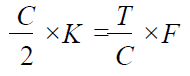 Multiplicando ambos lados por C
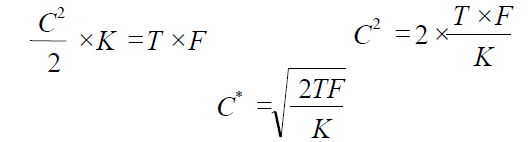 Modelo de Miller y Orr.
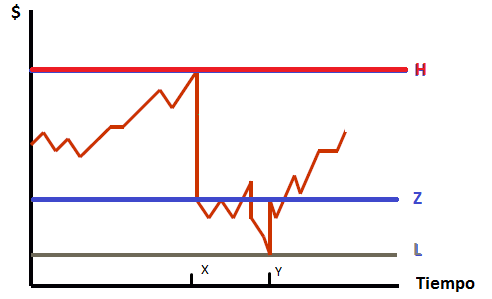 Límite superior  (H) 

Límite inferior    (L)	 saldo mínimo de caja

Punto de Retorno (Z)	 Saldo de efectivo 
		     Fijado como meta
Dado L, que es definido por la empresa, El modelo Miller-Orr resuelve Z y H:
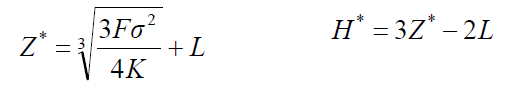 El modelo define un nivel de efectivo óptimo, alrededor del cual debe moverse el saldo de caja y sin salirse de los límites superior e inferior, a fin de evitar situaciones de exceso de liquidez o de riesgo de iliquidez, respectivamente.
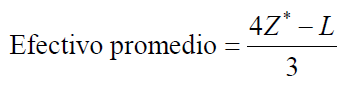 Diferencias y Similitudes de los Modelos Baumol vs. Miller y Orr
CAPÍTULO II. La Seguridad Social Militar Ecuatoriana
El régimen es: 
básico, 

sustitutivo, 

especial, 

Propio
Inseguridad económica
Previsión Social
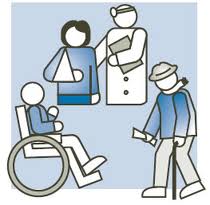 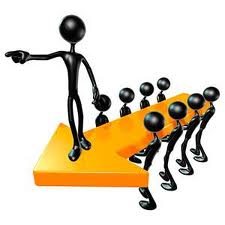 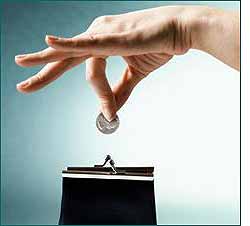 surge
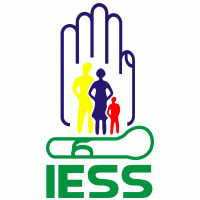 cobertura de estas contingencias sociales
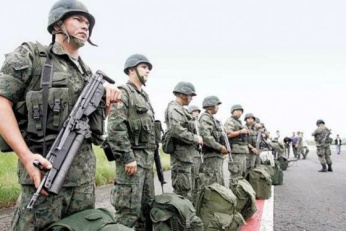 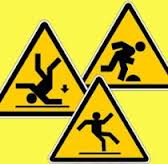 proveyéndola
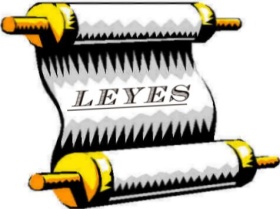 Breve Historia de la Seguridad Social Militar Ecuatoriana.
Breve Historia de la Seguridad Social Militar Ecuatoriana.
Circuito Financiero del sistema
La totalidad de los ingresos del sistema se canalizan vía Ministerio de Finanzas, debido a que el patrono del personal militar es un organismo del Estado como el Ministerio de Defensa Nacional, y por tanto, es el encargado de descontar el Aporte Individual y cubrir el Aporte Patronal, a lo que se une la contribución directa del Estado del 60% del costo de las pensiones..
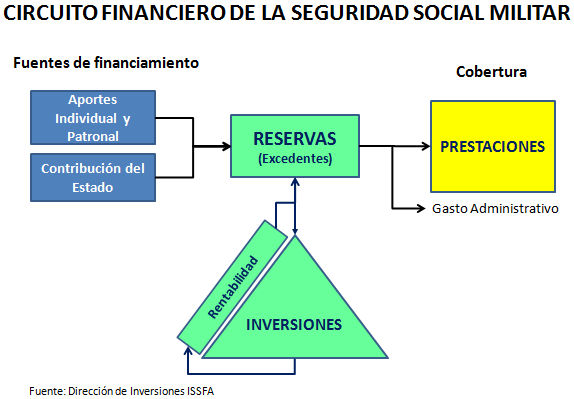 Cuando los ingresos mensuales de un determinado seguro no son suficientes, o no son transferidos oportunamente por el Ministerio de Finanzas, el sistema debe tomar de las reservas del respectivo seguro para cubrir las obligaciones de este, reduciéndose el monto de estas reservas y por consiguiente del portafolio de inversiones, y viceversa.
Sistema de Inversiones
El sistema de inversiones debe permitir mantener la capacidad adquisitiva de las reservas y propender a su capitalización.
Importantes Fuentes de Ahorro
sistema de seguridad social
inversión
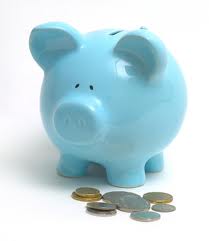 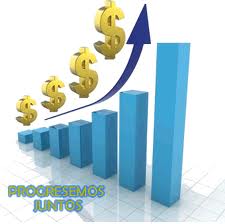 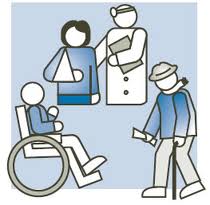 Economía en una especie de círculo virtuoso
fortalezca fuentes de financiamiento
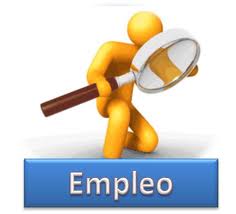 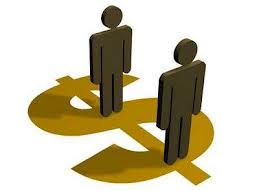 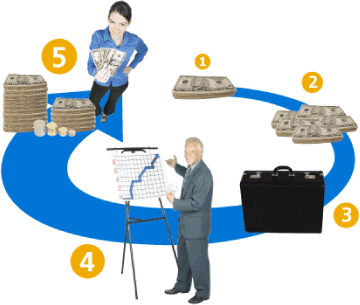 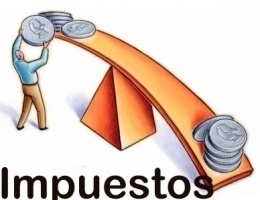 Estructura del Portafolio de Inversiones
Las inversiones de la Seguridad Social Militar se orientan en cuatro grandes líneas:
Inversiones en Préstamos 
a los Afiliados
Mediano y 
Largo plazo
Altos niveles de seguridad debido a mecanismos de recuperación
Pertenecen a las reservas del Seguro RIM (Pensiones); orientadas a la capitalización del Seguro
Inversiones Empresariales
Largo plazo
Mediano y 
Largo plazo
Inversiones Inmobiliarias
Portafolio de terrenos y edificios
Mantener niveles de liquidez inmediata
Inversiones Financieras
Corto plazo
CAPÍTULO III: 
Gestión de Tesorería en el período 2009 –2012
INGRESOS:
ALTAMENTE VOLÁTILES
EGRESOS:
ALTAMENTE VOLÁTILES
Variable más fácilmente estimable
Sin pensiones se reduce volatilidad de egresos
COMPORTAMIENTO DE LOS RUBROS DE EGRESO
Evolución del Saldo de Caja:
18,2 millones de desviación estándar promedio 2009 - 2012
En ciertos meses los ingresos en caja-bancos por recuperación de inversiones supera a los egresos, lo que refleja que existe un desfase entre la programación presupuestaria de egresos que son la base para definir los plazos de colocación, con la ejecución real de los egresos, por lo que es importante aplicar un modelo de gestión que determine su saldo óptimo a fin de que no haya demasiados excedentes de caja que estén improductivos, y de esta manera hacer más eficiente la Gestión de Tesorería.
Evolución Cuentas por Cobrar al Estado:
Estructura y características del portafolio de inversiones
CAPÍTULO IV: 
APLICACIÓN DE MODELOS DE GESTIÓN DE TESORERÍA
Determinación de las variables del modelo de Baumol:
CO = (C/2)*K
Costo Comercial = (T/C) * F
Backtesting Modelo Baumol 2009:
Gráfico Modelo Baumol 2009
eje X (Saldo de efectivo) 		 C*=51.635.546 
eje Y (Costo de Mantener Efectivo) 	 CO= $ 131.929  y CC= $ 131.929
Egresos Reales vs. Cantidad Óptima de efectivo 2009
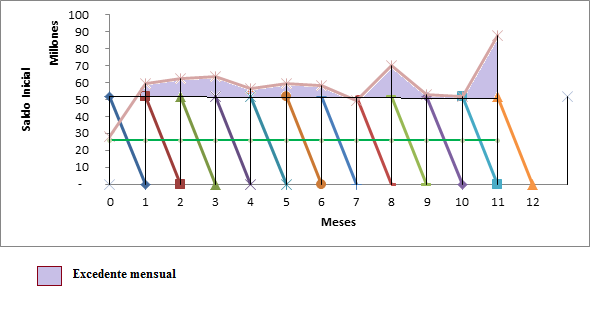 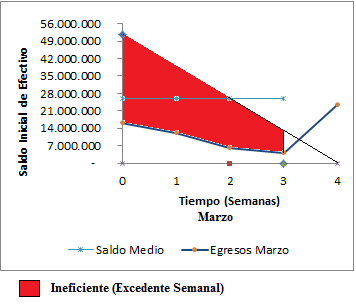 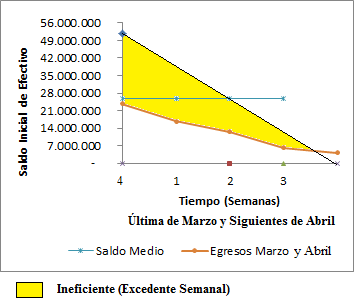 Se mueve el modelo una semana antes, para optimizarlo
AJUSTE
Backtesting Modelo de Baumol 2010:
Backtesting Modelo de Baumol 2011:
eje X (Saldo de efectivo) 		 C*=98.904.537
eje Y (Costo de Mantener Efectivo) 	 CO= $ 112.751  y CC= $ 112.751
Backtesting Modelo de Baumol 2012:
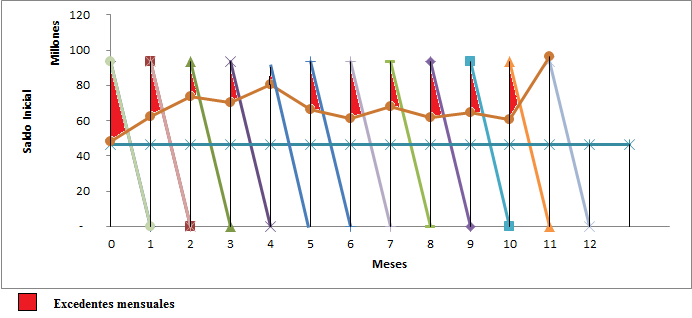 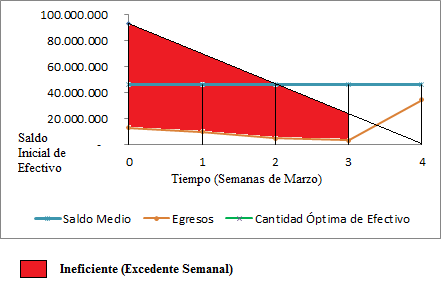 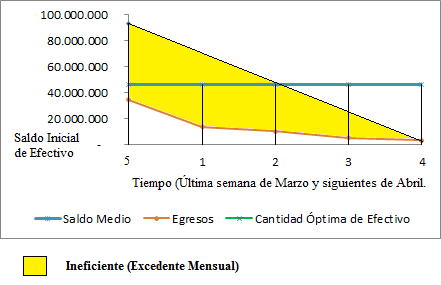 AJUSTE
Los excedentes de caja o recursos ineficientes bajaron de $61,1 millones  a $48,5 millones, lo que ratifica que es ineficiente su aplicación, ya que siguen quedando excedentes que generan fondos ociosos.
Modelo de Miller  Orr:
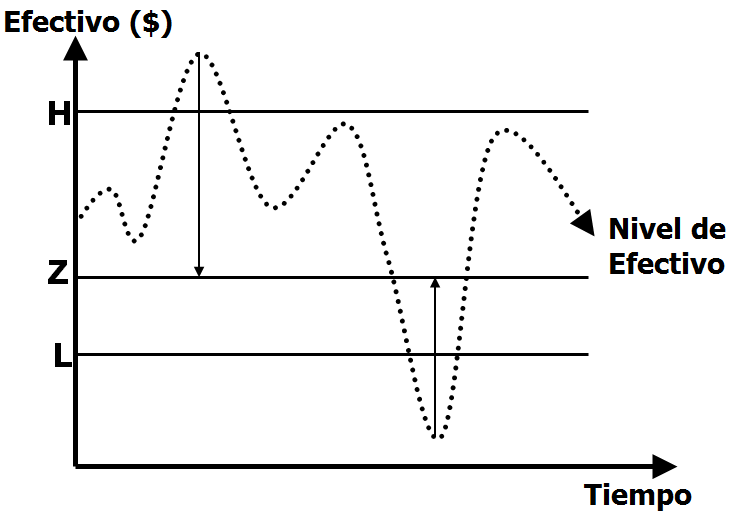 Fuente: (S/N, Modelo de Mller y Orr)
Limite Superior (H) 	
Límite Inferior (L)
Efectivo Promedio	
Backtesting Modelo Miller y Orr 2009
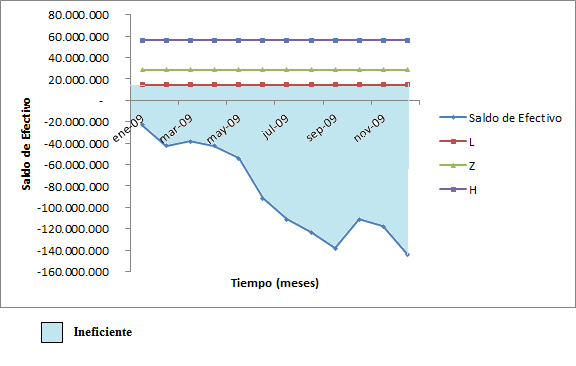 Ajuste 2
Ajuste 1
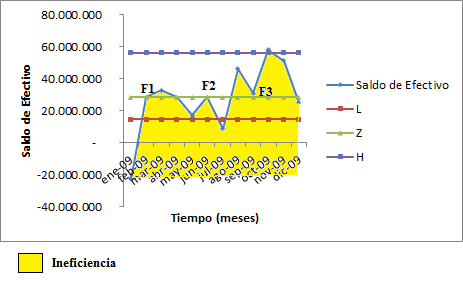 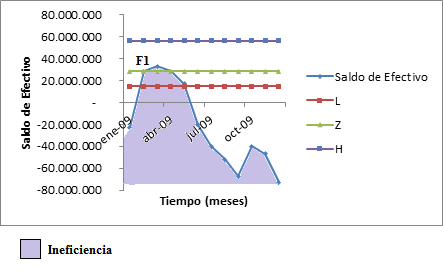 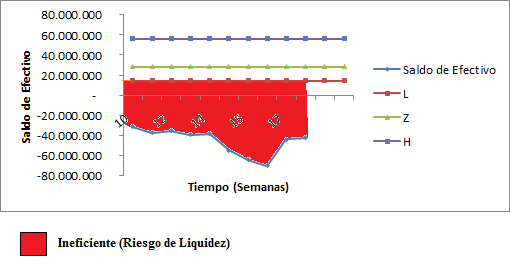 Marzo y Abril
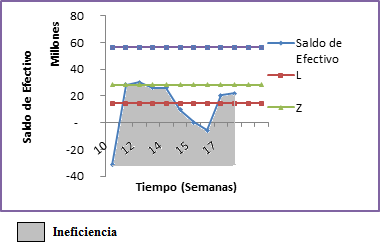 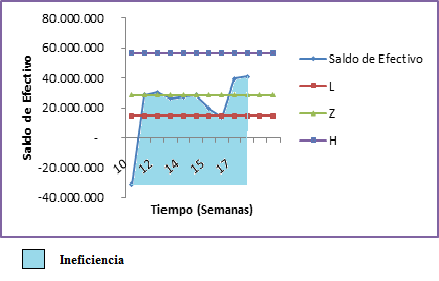 En este caso observamos que tenemos un total de $25,4 millones, que son altos, debido a que hay un desfase entre ingresos generalmente mensuales frente a egresos diarios, y tomando  en cuenta  la propia volatilidad de los egresos, el modelo establece límites óptimos de gestión de estos flujos muy elevados, lo que determina la existencia de altos saldos de caja sin invertir, por lo que este modelo se vuelve poco práctico, e ineficiente.
Backtesting Modelo Miller y Orr 2010
Backtesting Modelo Miller y Orr 2011
Backtesting Modelo Miller y Orr 2012
Ajustes Modelo Miller y Orr 2012:
Ajuste 1
Ajuste 2
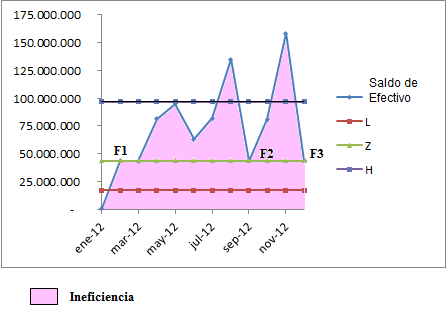 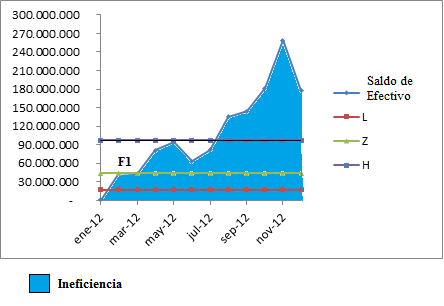 En el año 2012, vamos a dejar que los flujos de efectivo se excedan de los límites establecidos por el modelo. Primero para el ajuste 1 se observa que en el mes de enero el flujo  empieza con una cantidad por debajo del límite inferior, que de acuerdo al  modelo me indica que debo recuperar esa cantidad hasta llegar al  punto de retorno que es de $46,1 millones, con eso mis flujos se manejan dentro de los límites hasta el mes de  Agosto, para que en el Ajuste 2, donde tengo excedentes de efectivo, coloco en inversión, de igual manera hasta llegar al punto de retorno (Z), lo que permite mantener el flujo de caja dentro de los límites hasta el mes de Noviembre en donde tengo excedentes que pasan del límite superior (H), que asimismo  como tengo excedentes pongo a invertir.
Aplicación  Semanal:
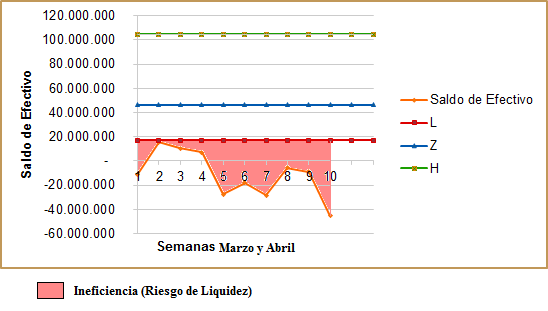 Al realizar este modelo de manera semanal, escogimos las semanas de los meses de Marzo y Abril. En el gráfico se observa que hay faltantes de caja, por lo que a continuación se realizarán 2 ajustes, para ver que pasa con el modelo.
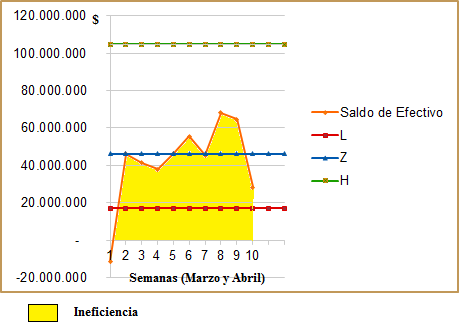 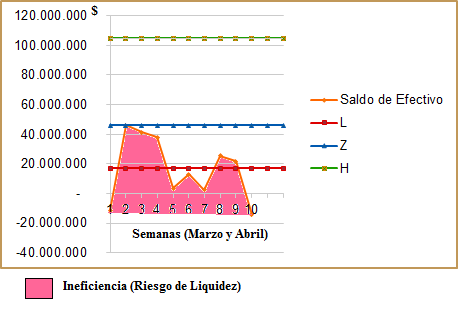 Área de ineficiencia 42,2 millones
AJUSTE 1
AJUSTE 2
Finalmente se observa los resultados de las pruebas realizadas en el modelo de Miller y Orr, donde tenemos excedentes de efectivo de 42,2 millones, que es alto, debido a que hay un desfase entre ingresos generalmente mensuales frente a egresos diarios, y tomando  en cuenta  la propia volatilidad de los egresos, el modelo establece límites óptimos de gestión de estos flujos muy elevados, lo que determina la existencia de altos saldos de caja sin invertir, por lo que este modelo se vuelve poco práctico, e ineficiente.
Propuesta Modelo Baumol 2012:
Propuesta con Modelo Baumol 2012:
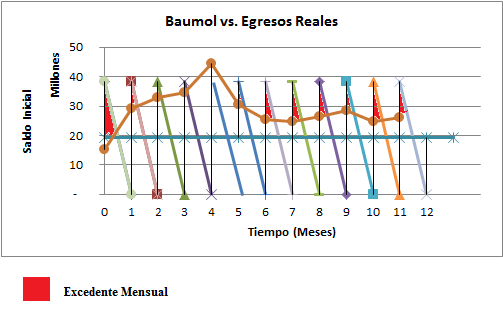 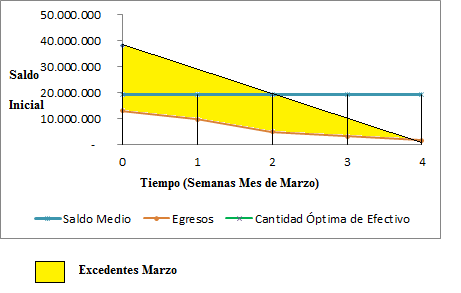 Comparación de resultados de los modelos (Año 2012)
Finalmente observamos un cuadro resumen de los resultados del año 2012 en donde la gestión actual de ISSFA tiene Saldos de Caja de 28,5 millones. Aplicando el modelo de Baumol con todos los egresos tenemos un saldo de caja de $61,1 millones que es alto, por lo que se  realizó un ajuste y obtuvimos un saldo de $48,5 millones, Baumol Mixto que se aplicó a los egresos sin pensiones bajo notablemente a $12,2 millones, y finalmente Miller y Orr con 42,2 millones.
De lo que se puede deducir Baumol mixto reduce los niveles de ineficiencia al mantener menores montos de saldo en caja sin invertir.
CAPÍTULO V: 
CONCLUSIONES Y RECOMENDACIONES
Conclusiones:
Recomendaciones: